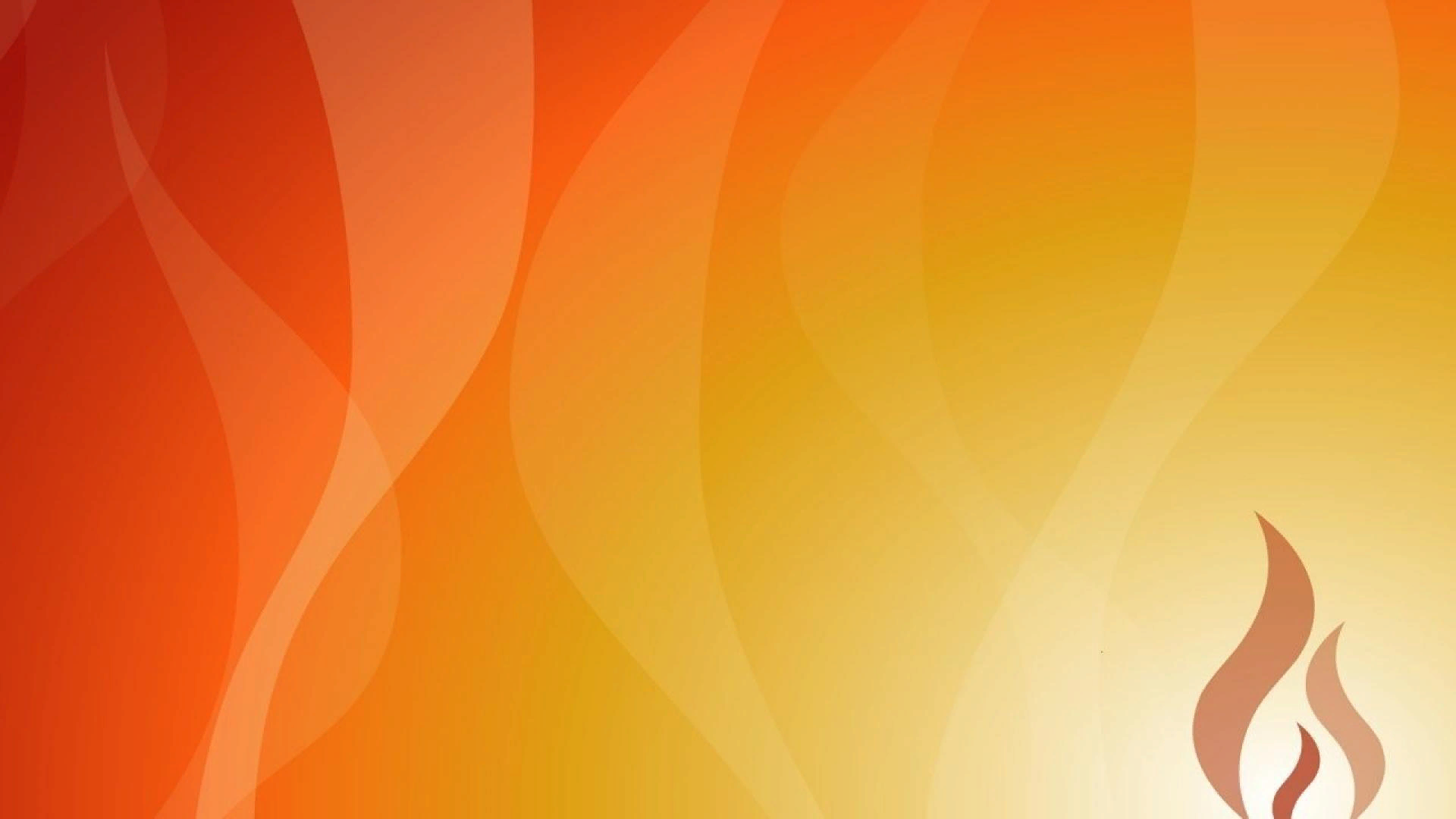 «За безопасность 
всей семьёй!»
Ускова Карина, 7 класс
МБОУ Чутырская СОШ
Руководитель:
Ускова Елена Вячеславовна,
педагог дополнительного образования
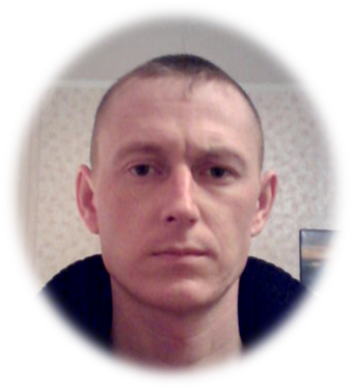 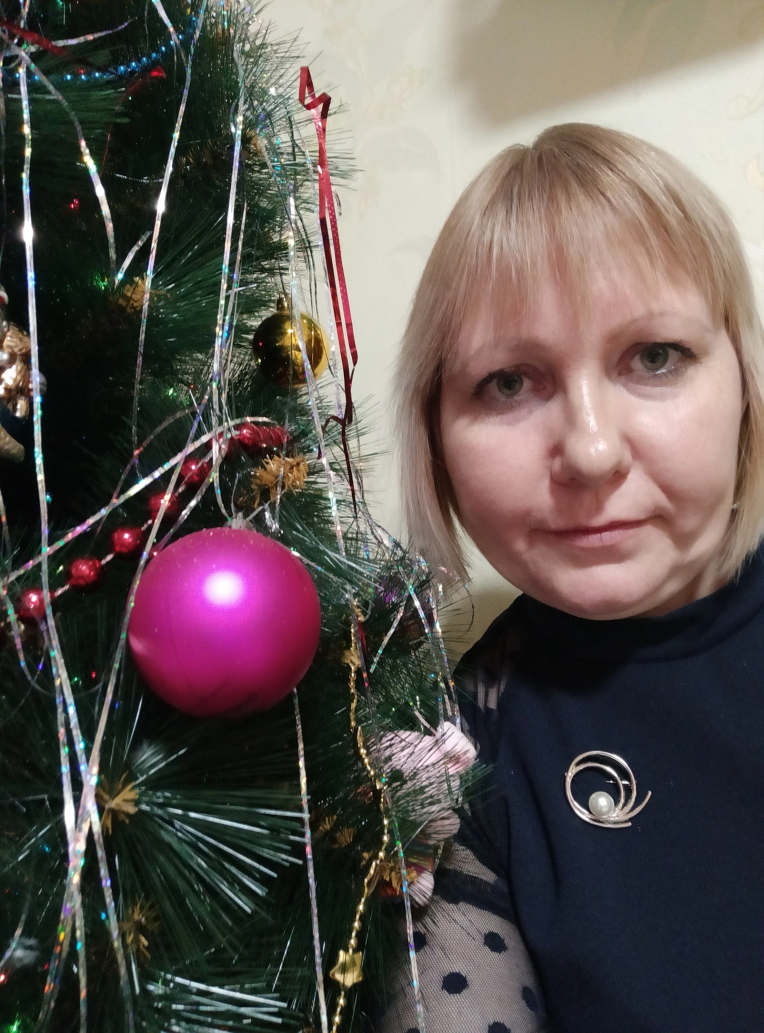 Правила пожарные все от «А» до «Я» знает, соблюдает вся моя семья!»
Ты, дружок, доверься им.
Будешь цел и невредим!
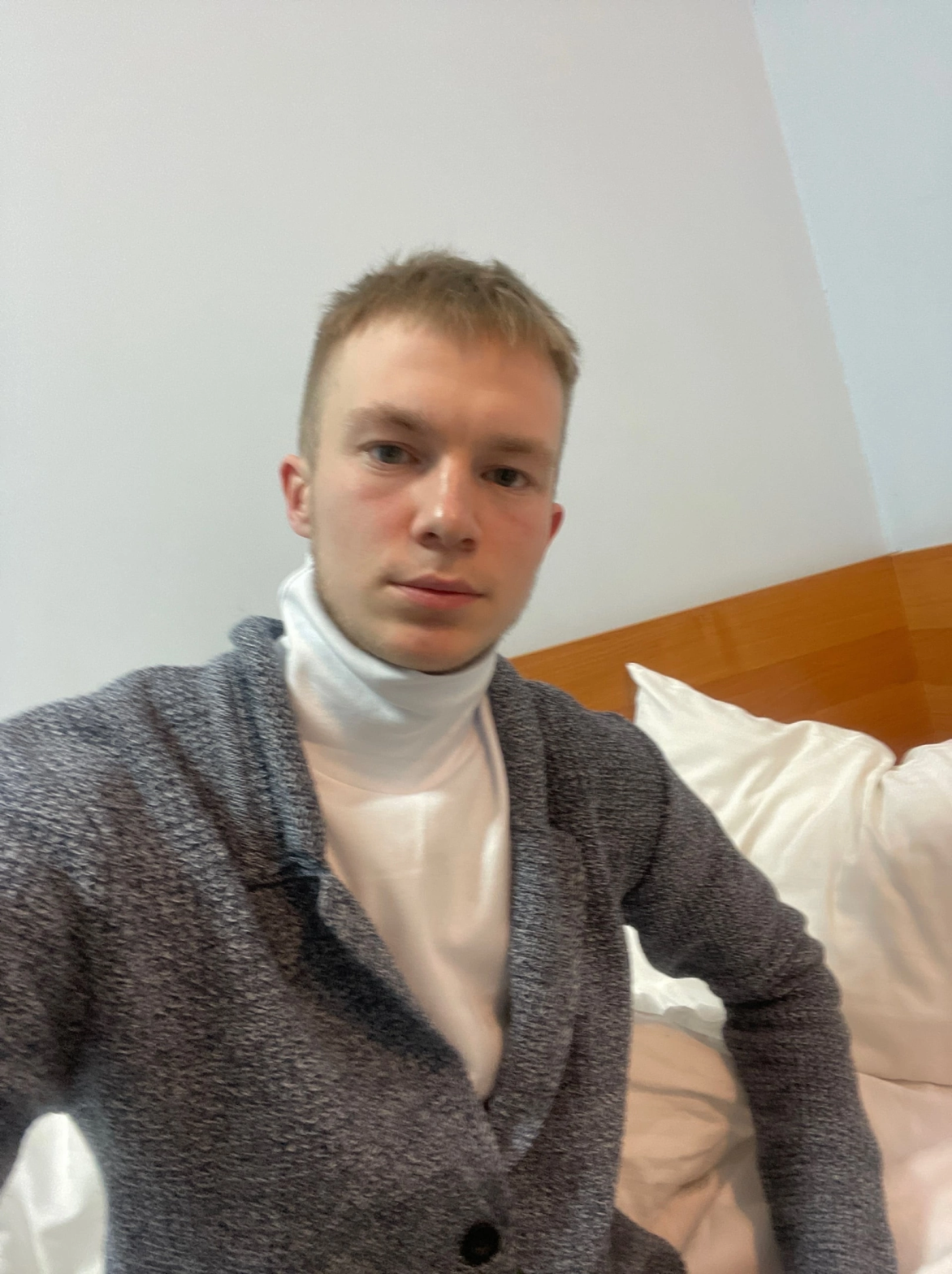 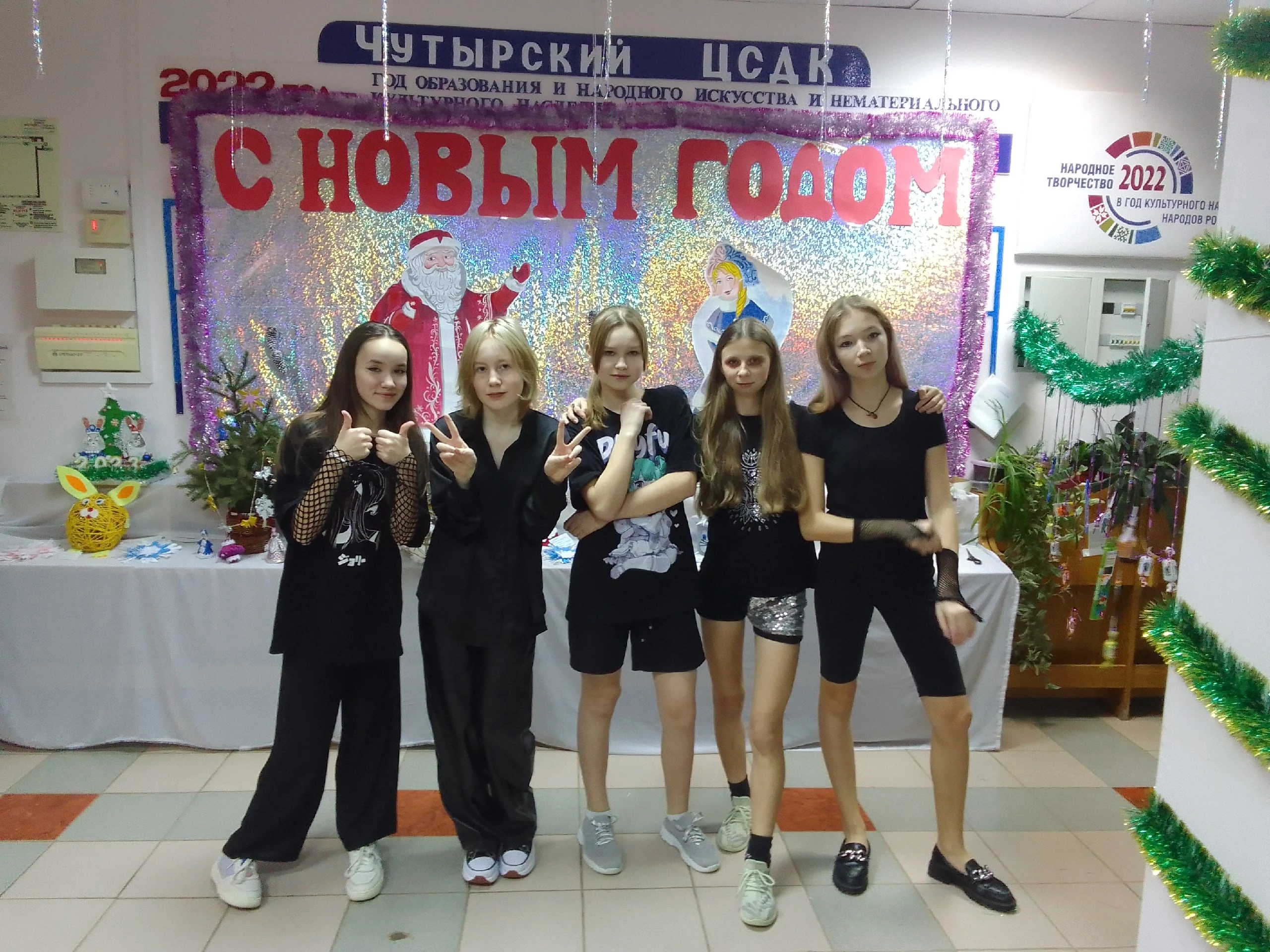 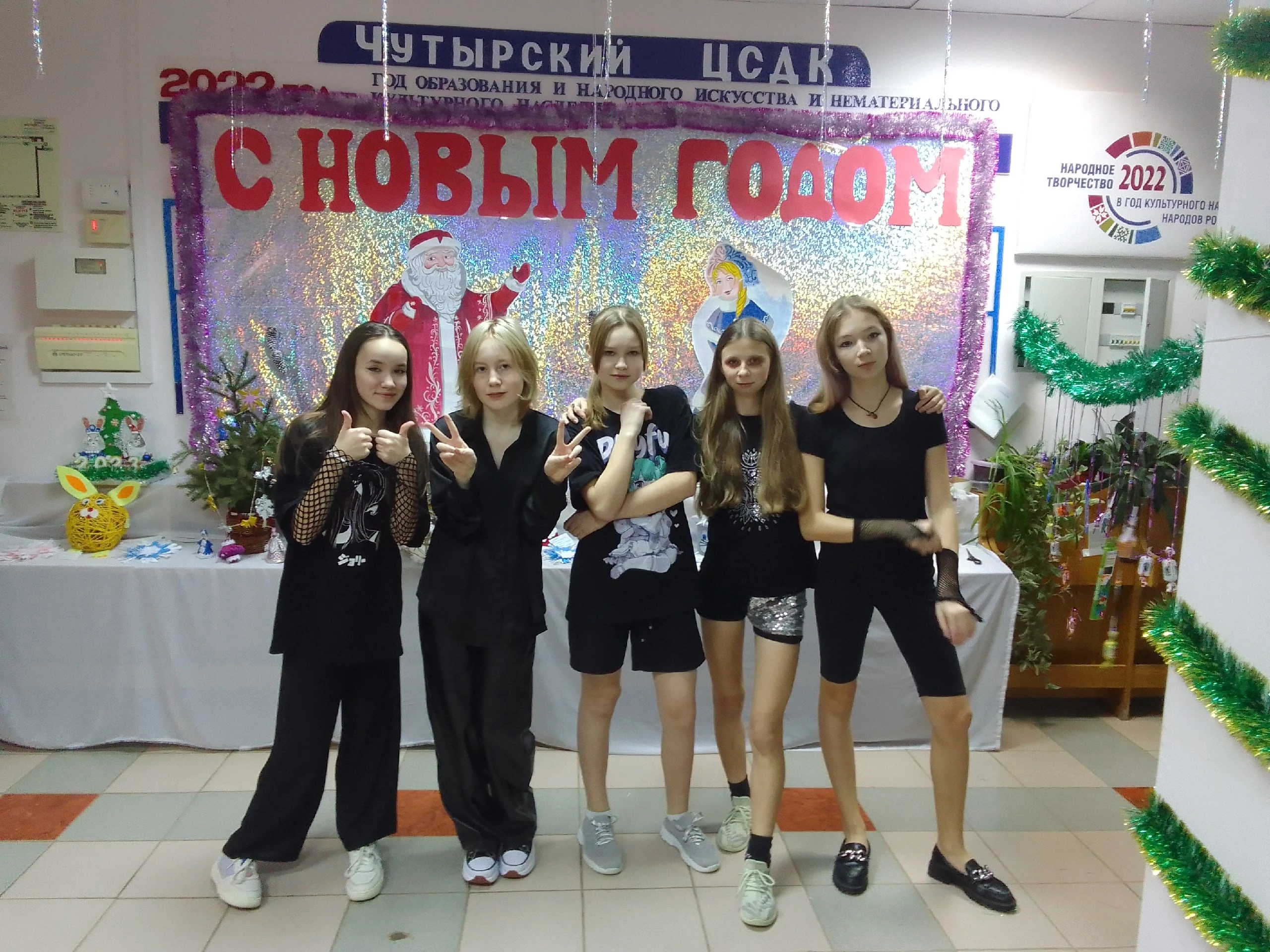 Спички детям не игрушки
Ты запомни навсегда.
От одной всего лишь спички
Может случиться большая беда!
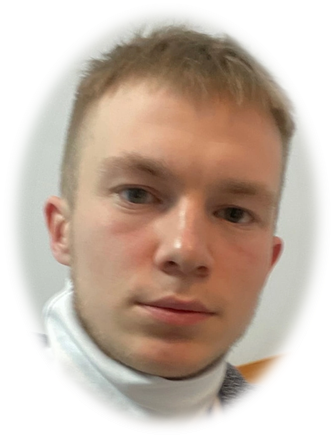 Уходя из дома, не забудь, проверь,
Все ли электроприборы выключить успел.
Чтоб не случилось опасности, позаботься о своей безопасности!
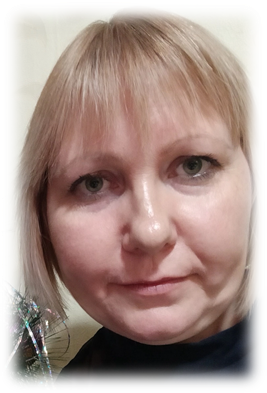 Коль пошёл ты на пикник, 
чтоб пожарить там шашлык.
Не забудь, дружочек мой,
После всё залить водой.
От небрежности людской
Может пожар  возникнуть лесной
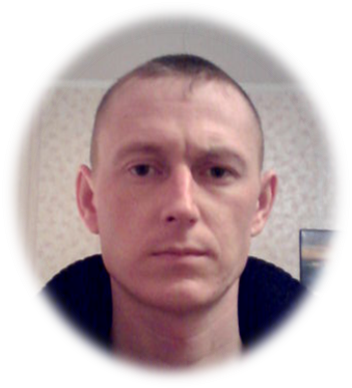 Фейверки, петарды, бенгальские свечи в одиночку без взрослых не зажигай.
Опасностью травмы и пожара грозит халатность эта знай!
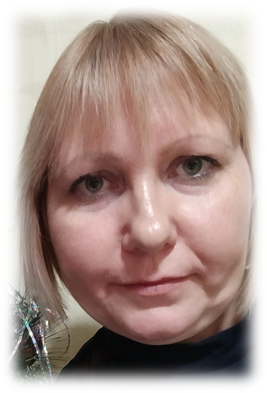 Если вдруг огонь и дым,
Крики громкие: «Горим!»,
В 101 скорей звони,
Точный адрес назови,
И пожарная бригада вмиг потушит всё, что надо!
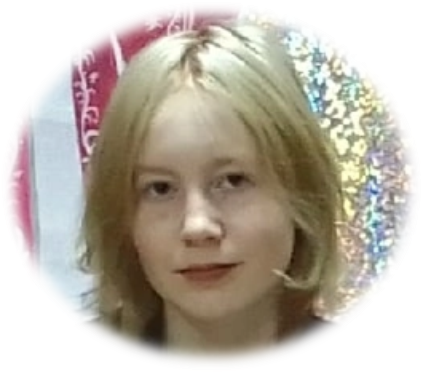 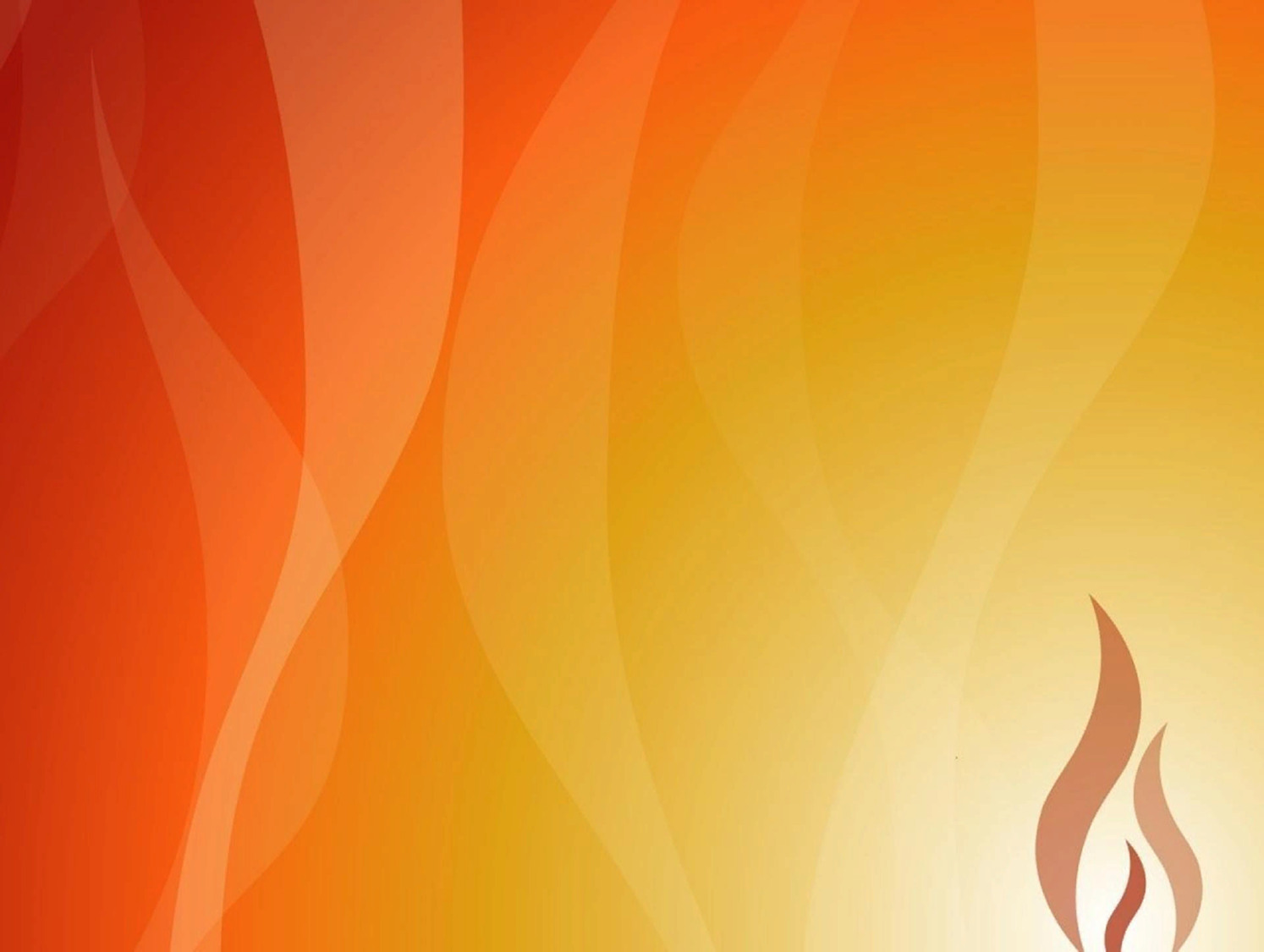 Легче чем огонь тушить, нам его предупредить!
Правилам этим следуй всегда, чтоб не случилась с тобою беда!
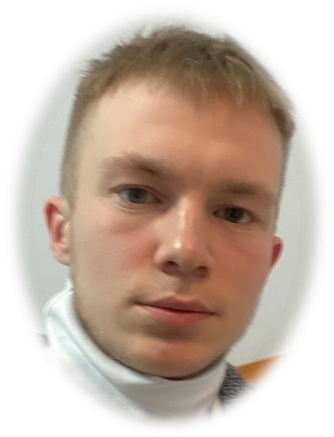 СПАСИБО ЗА ВНИМАНИЕ!